BRIDG Modeling Issue Discussion:  Adding ID data type and associated impact analysis
Julie Evans, Hugh Glover, Wendy Ver Hoef
07/12/2016
Introduction
Background:  BRIDG has numerous Identifier classes each with a distinct purpose of identifying a single concept in the model and many additionally have an association to an Organization, SystemOfRecord or such to indicate the source

Example:  OrganizationIdentifier and Organization
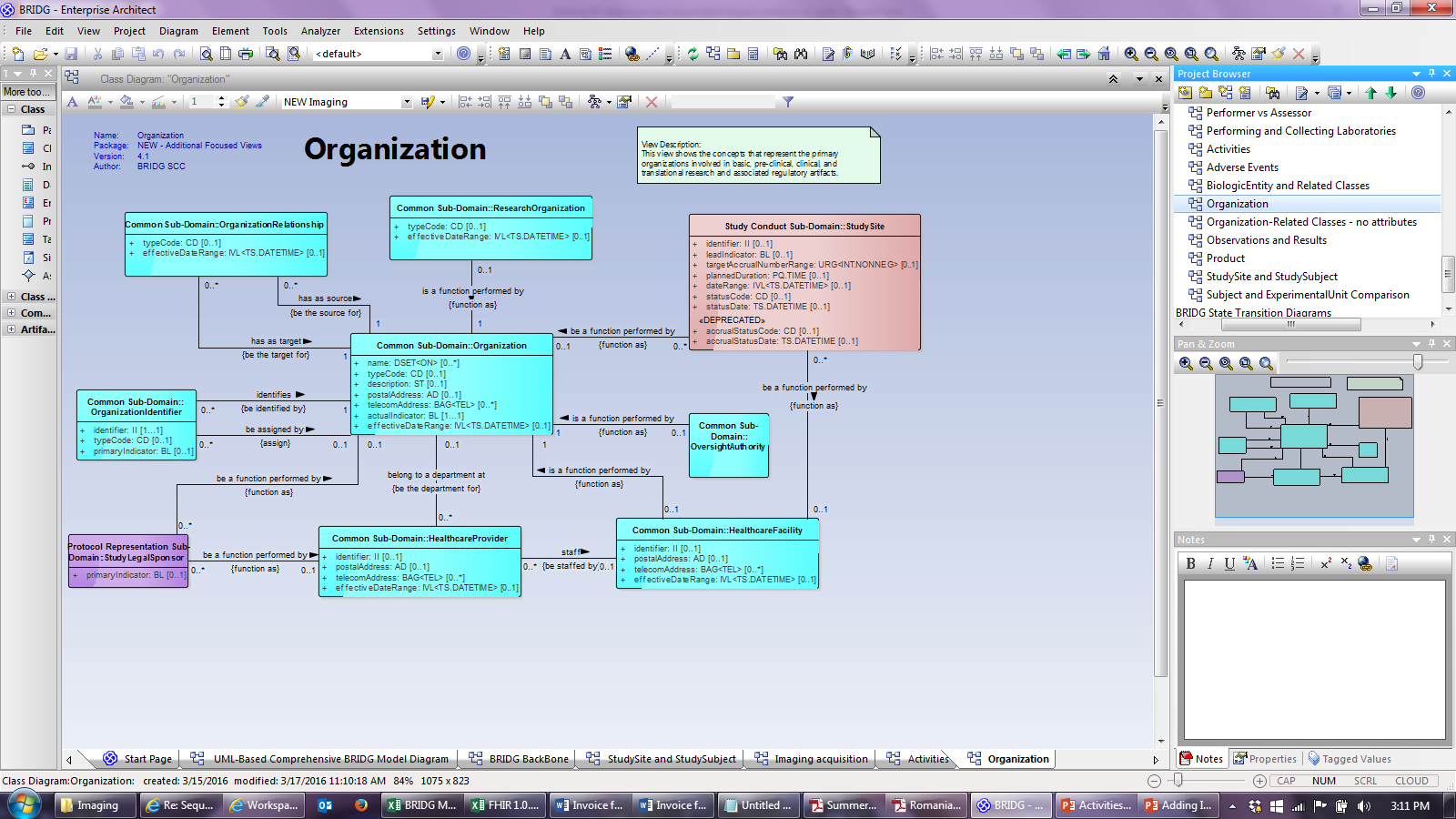 New Requirement
Use case:  One of the vendors who has implemented a BRIDG-based model has suggested the addition of a new ID data type to simplify and standardize the structures capturing identifiers in the model
The vendor has a need to identify not just the source, but the type of source
Example types of sources:  NHS in UK, local system, legacy data provided second hand
The vendor also needs to be able to identify what that source is with an identifier
3
Assessing Impact of the New Requirement
Need to review the entire BRIDG model and perform impact analysis to determine scope of changes to BRIDG and identify exactly which changes would be needed
e.g., replacing classes with a single multi-valued attribute means new attribute, drop class, drop associations, assess all different types of identifier assigners currently supported by BRIDG, how they would be supported in new pattern, ensure consistency with existing pattern of modeling identifiers (pattern documented in BRIDG Modeling and Naming Conventions document in harmonization package), and new definitions for all semantics involved
Hugh volunteered to do the impact analysis, Julie Evans and Wendy Ver Hoef will review proposed change list, other volunteers welcome
4